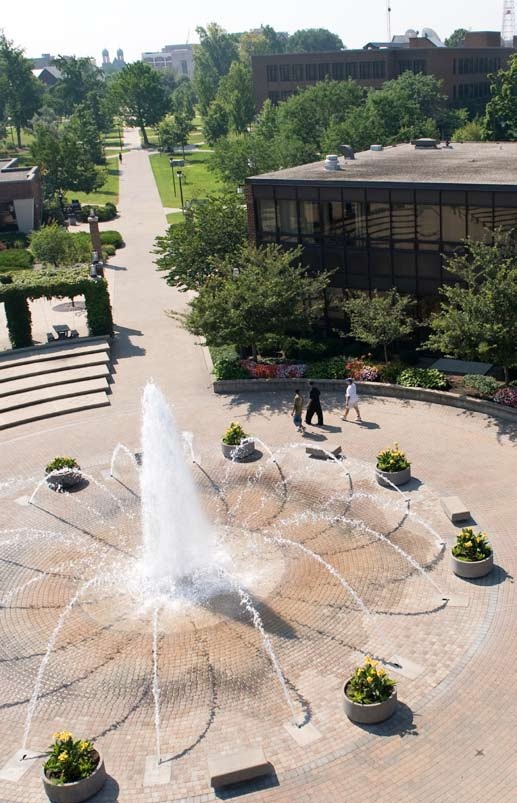 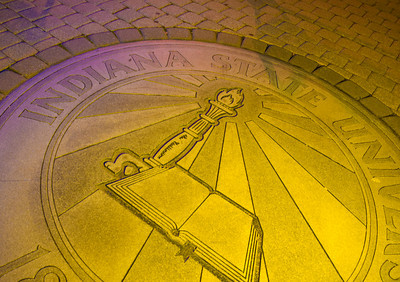 The Pathway to Success
Goal X – Initiative X
Insert
 Initiative
 Name Here
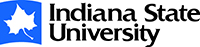 [Speaker Notes: Good morning – thanks

Getting close to lunch

New

Gathering and Using]
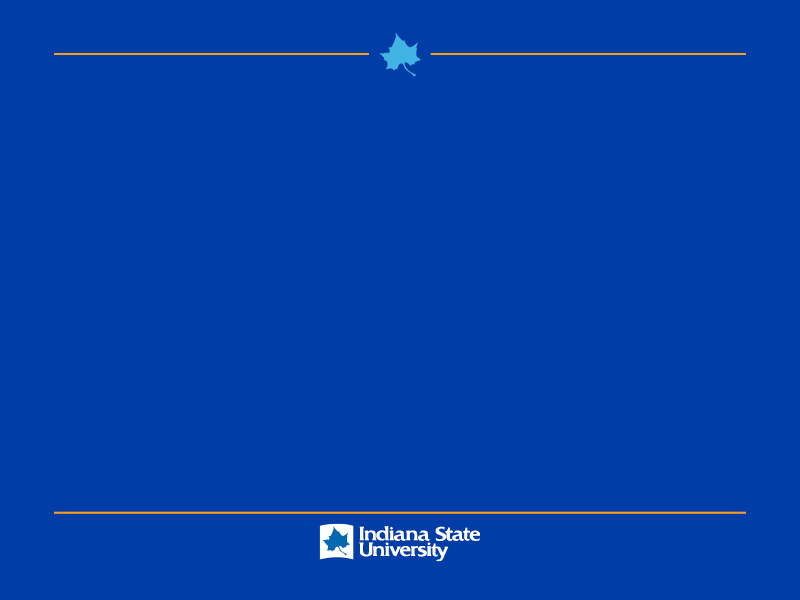 Accomplishments Since 2013-14 Report
Black Women’s Student Summit (147 attendees)  - 10/4/2014
Pillow giveaway (1498 pillows distributed to ISU students)  - 12/3/2014
Partnered with the Center for Global Engagement to sponsor a trip to Indianapolis for International students to address food insecurity  -  12/15/2014
Trained 514 designated walkers for homecoming, which is the highest number ever trained (172 actually participated, which is a drop off from the year before) – 10/11/2014
Worked with community partners to get donations and discounts, which have allowed us to stretch the budget to fund additional programs.  - ongoing
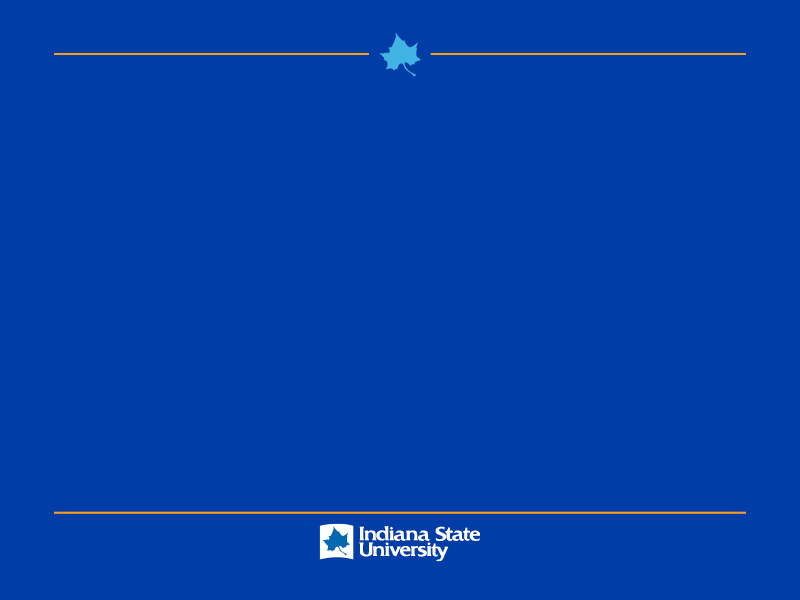 Benchmark Table
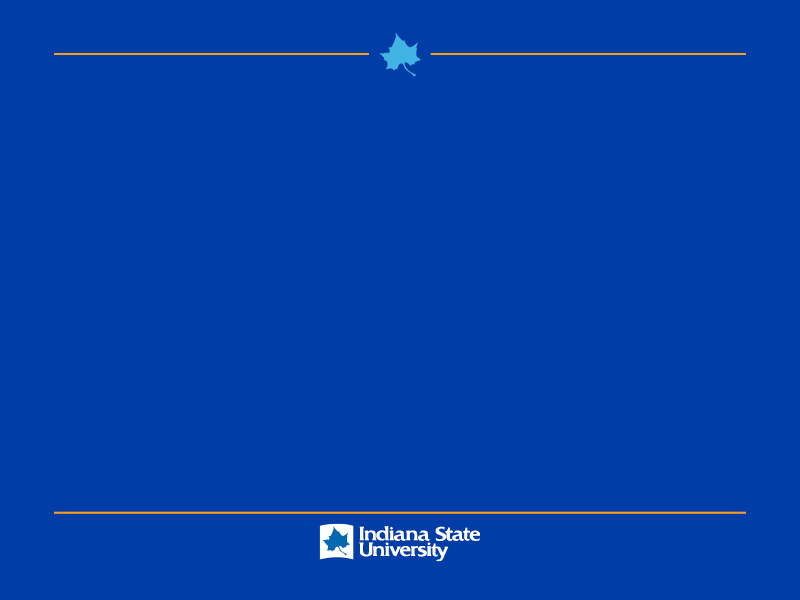 Benchmark Progress Detail
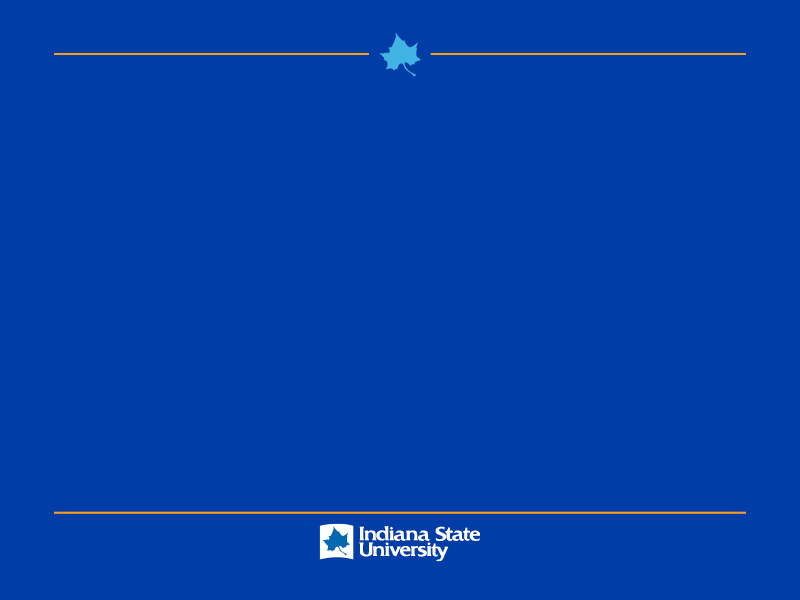 Budget Summary
Total funding allocation for 2014-15  
$61,081
Expenses as of report date
Expenditures 
$45,885 
Encumbered costs
$12,000 approximated to replace giveaways, purchase 2 new computers, and fund remaining programs
Anticipated remainder June 30, 2015
Approximately $4,000
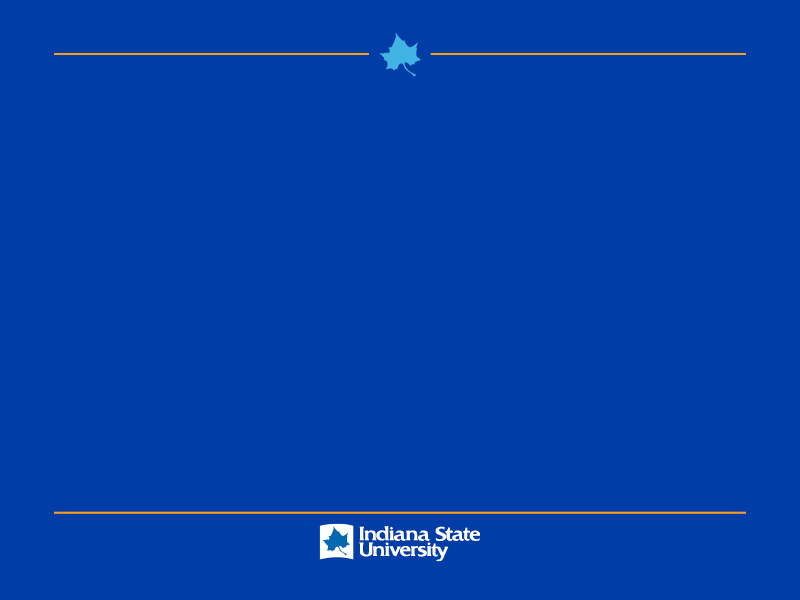 Accomplishments Since Plan Inception
Homecoming Alcohol Abuse Risk Reduction programs
Sober Ride
Designated Walker
No Woman Left Behind
Wellness Bash
Campus wellness grants for undergraduate students
Expanded programming in the areas of exercise and nutrition, anxiety, homesickness, and stress
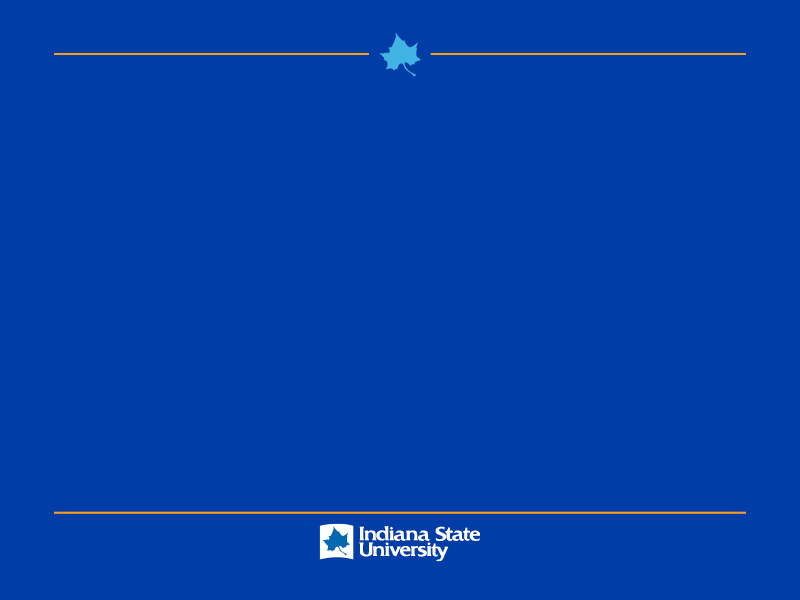 Looking Ahead - Recommendations
This initiative should be continued with an expanded focus on different areas of wellness

Increased focus on pursuing grants to obtain additional funds for specific wellness topics
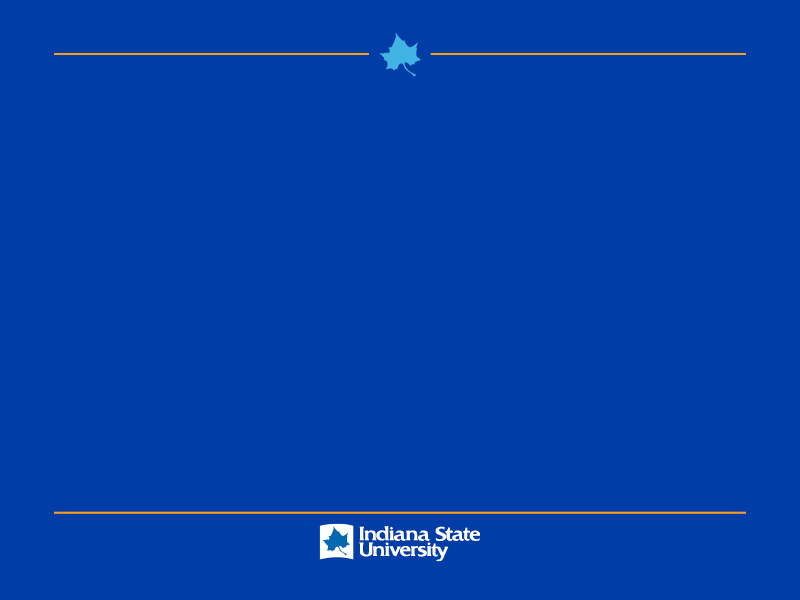 Foreseeable Roadblocks
There are 3 primary barriers
Staffing
Opportunities and funding for continuing education to cover a broader range of wellness topics
Potential changes to program delivery since many of today’s students tend to be digital natives who don’t participate in more traditional programming
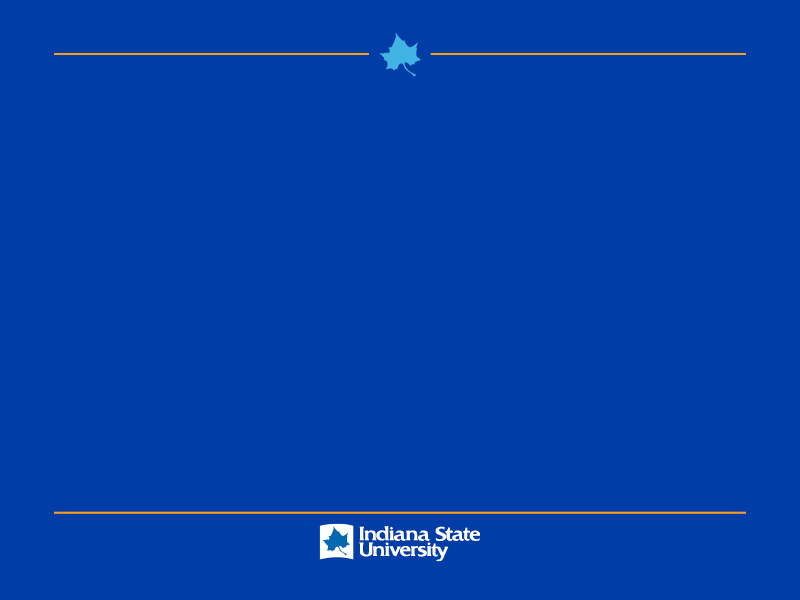 New points of emphasis
There are 2 new points of emphasis that should be included in this initiative going forward.
There is a strong need for more wide range marijuana education for ISU students
There needs to be an expansion of nutrition awareness and food insecurity faced by ISU students

Though not an emphasis for the current Strategic Plan, there needs to be consideration of student and employee mental health concerns going into the next iteration of the plan
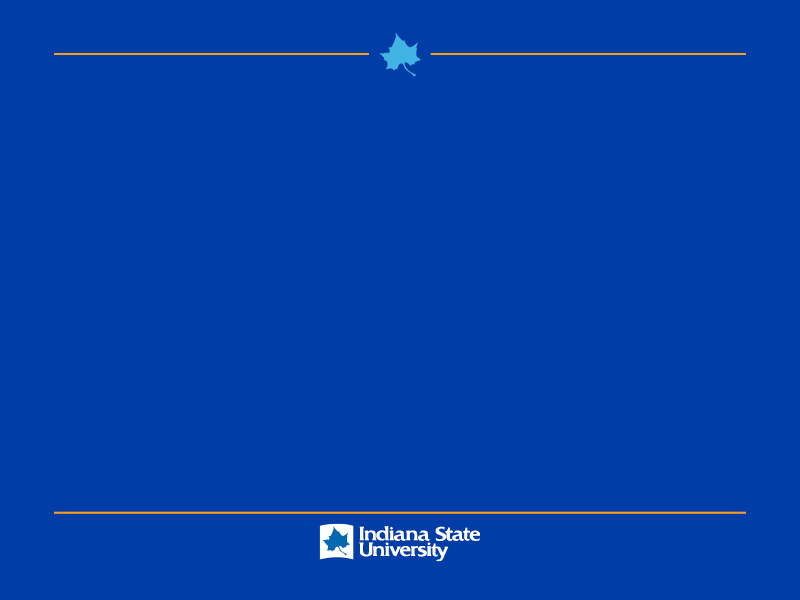 Missed opportunities
None.  This initiative has been pretty good about adapting as the time went on.
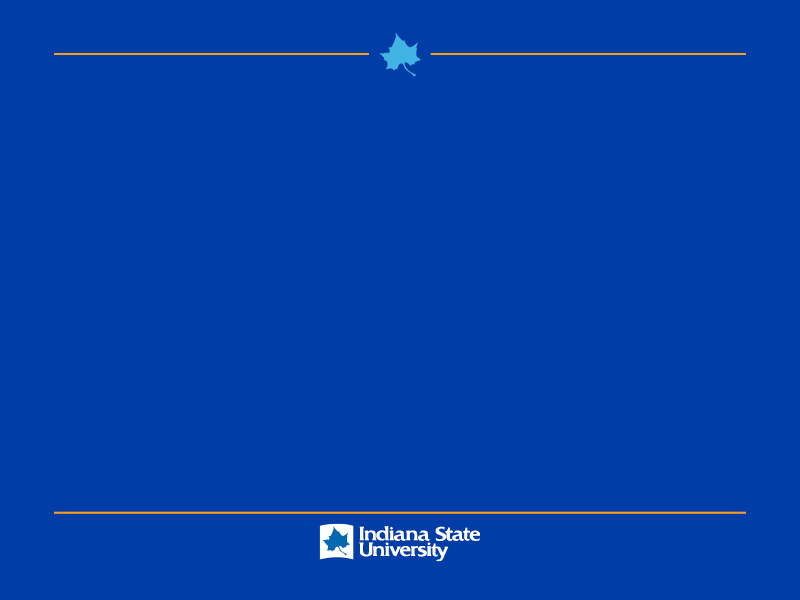 Baseline Recommendation
Has this initiative been sufficiently integrated into your operations?

Yes.
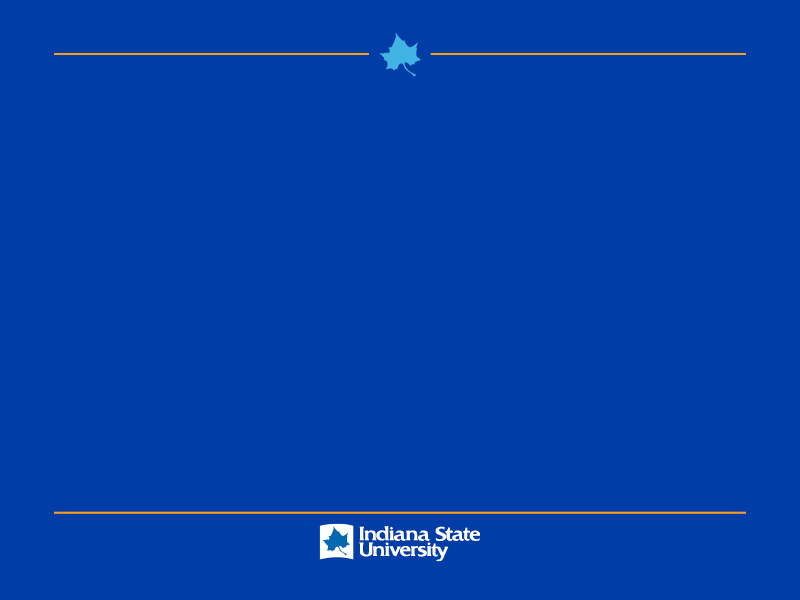 Opportunities for Collaborations
The Wellness Initiative needs to be more closely linked to retention efforts geared toward freshmen and transfer students.  
These efforts should include required alcohol and marijuana education for all incoming students; sexual violence prevention geared toward all members of the ISU community, and expanded marketing of health and wellness related resources at and around ISU.  
Recently, Human Resources hired an Employee Wellness Coordinator to work with faculty and staff.  Going forward, it would benefit wellness efforts on both the student and faculty/staff sides to develop collaborative efforts.  
There needs to be increased engagement of Student Government and other student groups to both partner and promote wellness initiatives among ISU students.
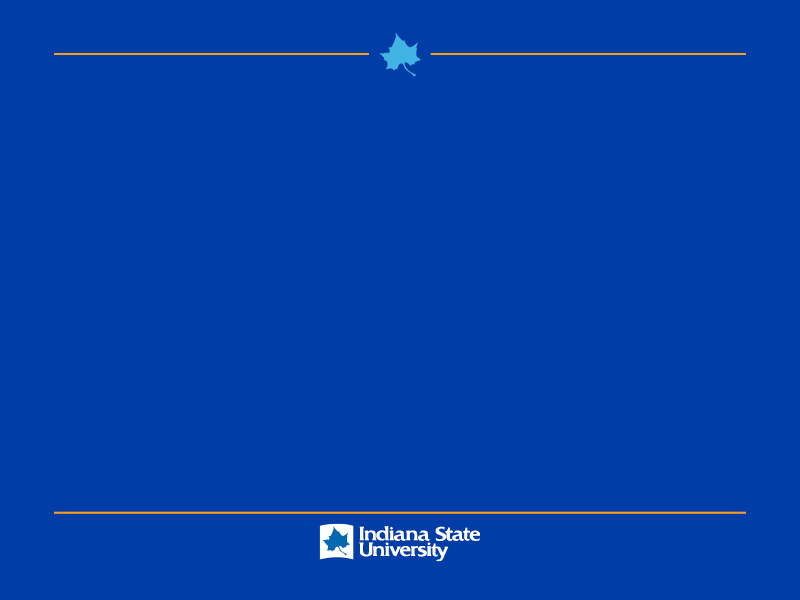 Questions?
Create a Comprehensive Wellness Program
Initiative Chair(s) – currently open
Initiative Chair(s) email